STEM MD: ESCENARIO PARA EL DESARROLLO INTEGRAL DE LA PRIMERA INFANCIA DESDE LA EDUCACIÓN INICIAL EN CUNDINAMARCA
MÓDULO 4. PROYECTOS DE AULA PARA EL DESARROLLO DEL PENSAMIENTO CIENTÍFICO EN NIÑOS Y NIÑAS DE PRIMERA INFANCIA  
 
 
TALLER 3. EXPERIENCIA CREANDO MI PROPIO ROBOT
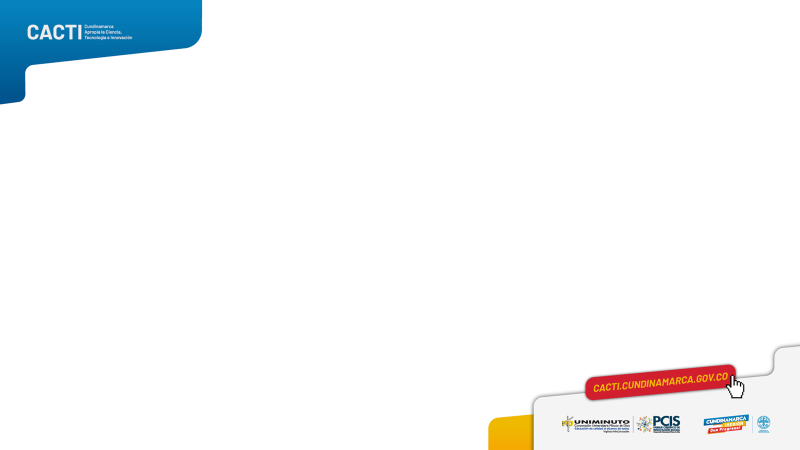 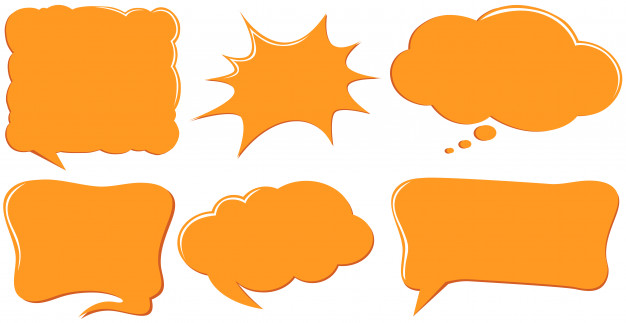 Momento para…
Contextualizarnos
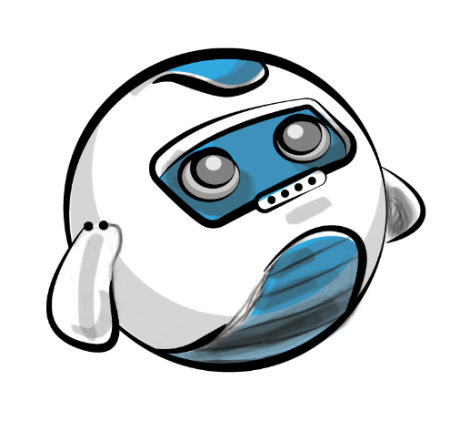 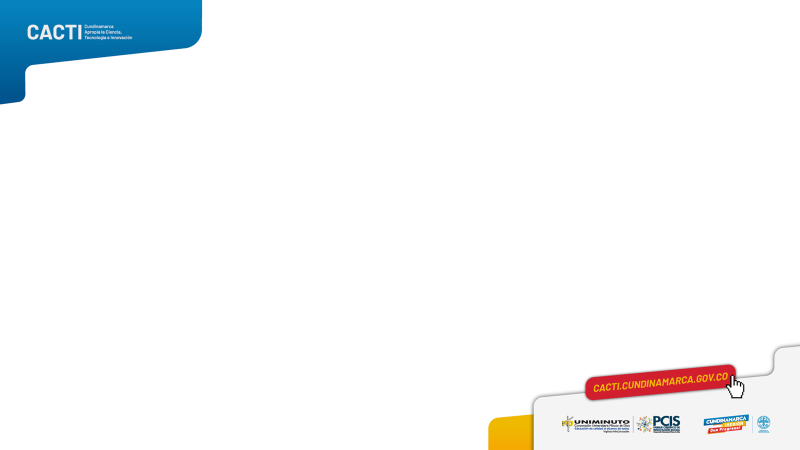 ACTIVADOR COGNITIVO
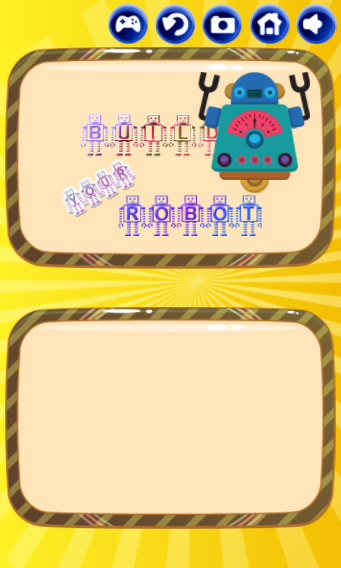 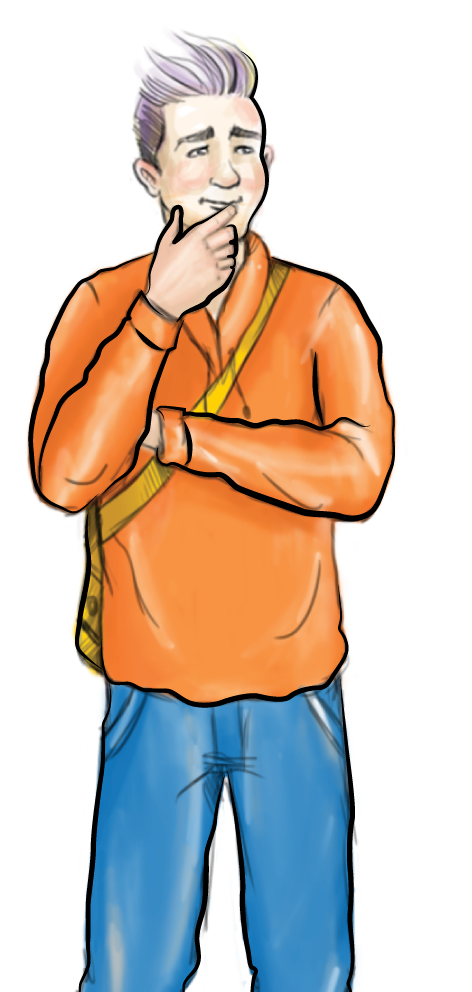 https://quickdraw.withgoogle.com/
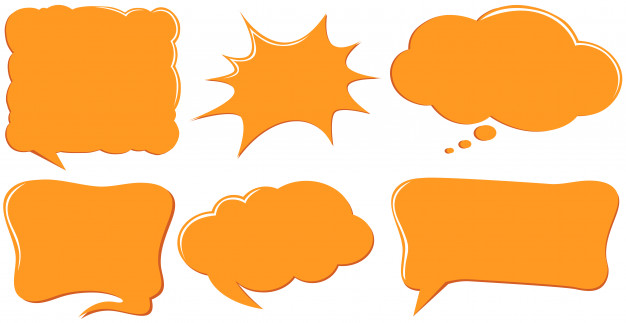 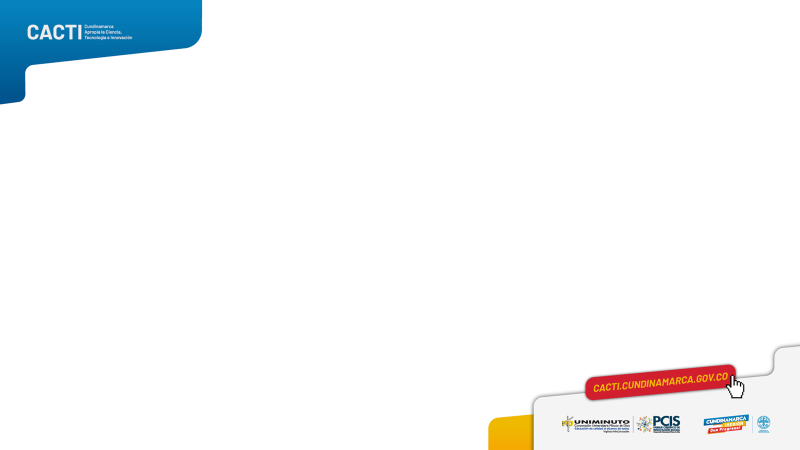 Momento para…
 Actualizarnos
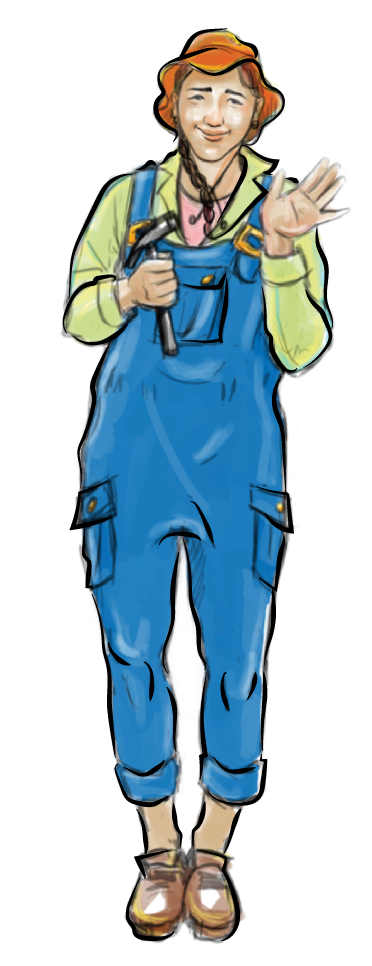 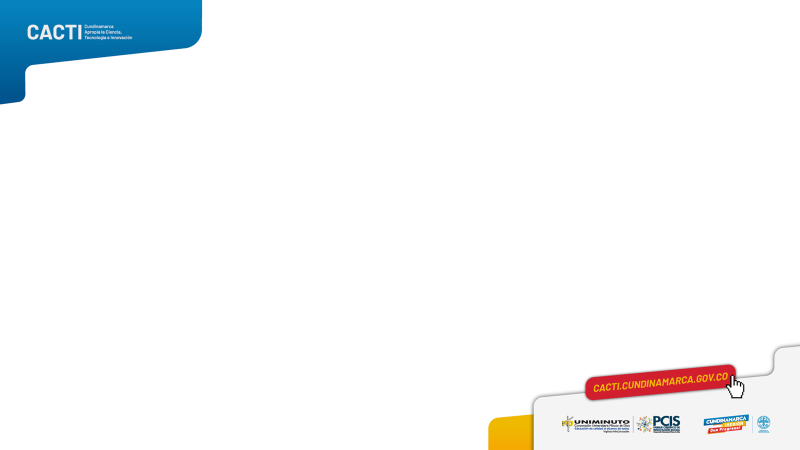 ¿QUÉ ES LA ROBÓTICA?
https://www.entramar.mvl.edu.ar/la-aventura-de-programar-episodio-11/https://www.youtube.com/watch?v=FFyFRDW8RG4
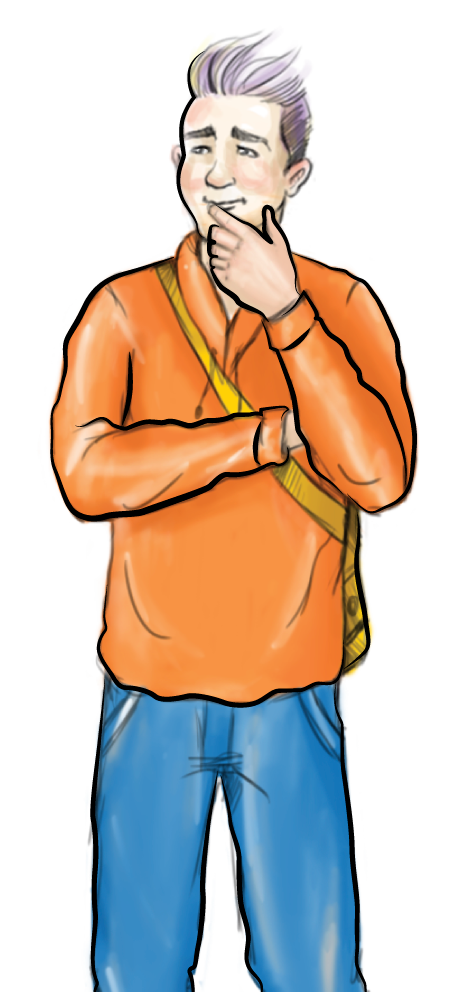 [Speaker Notes: El conocimiento de los niños y las niñas  es el punto de partida de un proceso pedagógico.
Debemos posibilitar que los niños puedan expresar su comprensión del mundo desde sus múltiples lenguajes
Los niños y las niñas confían en sus aprendizajes 
Los niños y las niñas revelan sus formas de comprender el mundo y las confrontan
Todos los conocimientos de los niños y las niñas entran a la escuela y la escuela debe conocer el mundo. 
Orientar a los niños y las niñas y permitirles reconocerse en el mundo. 
Somos mediadores para la relación que construyen los niños y las niñas con la ciencia y la tecnología.]
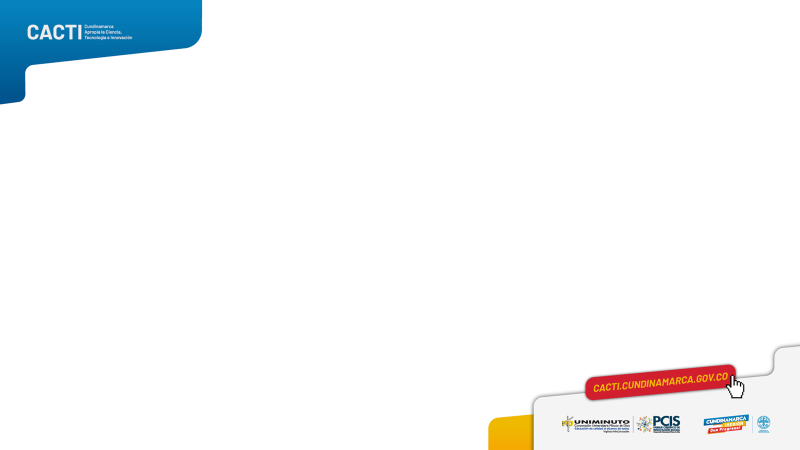 ¿QUÉ ES LA ROBÓTICA?
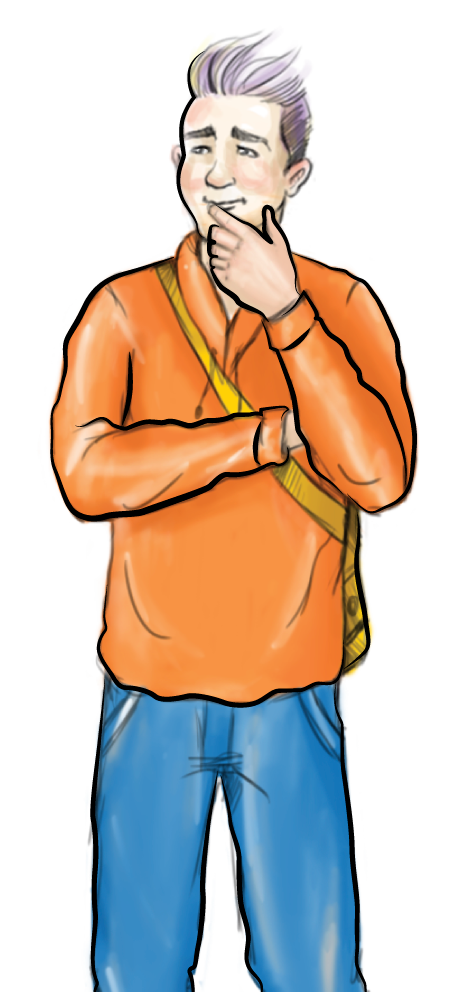 [Speaker Notes: El conocimiento de los niños y las niñas  es el punto de partida de un proceso pedagógico.
Debemos posibilitar que los niños puedan expresar su comprensión del mundo desde sus múltiples lenguajes
Los niños y las niñas confían en sus aprendizajes 
Los niños y las niñas revelan sus formas de comprender el mundo y las confrontan
Todos los conocimientos de los niños y las niñas entran a la escuela y la escuela debe conocer el mundo. 
Orientar a los niños y las niñas y permitirles reconocerse en el mundo. 
Somos mediadores para la relación que construyen los niños y las niñas con la ciencia y la tecnología.]
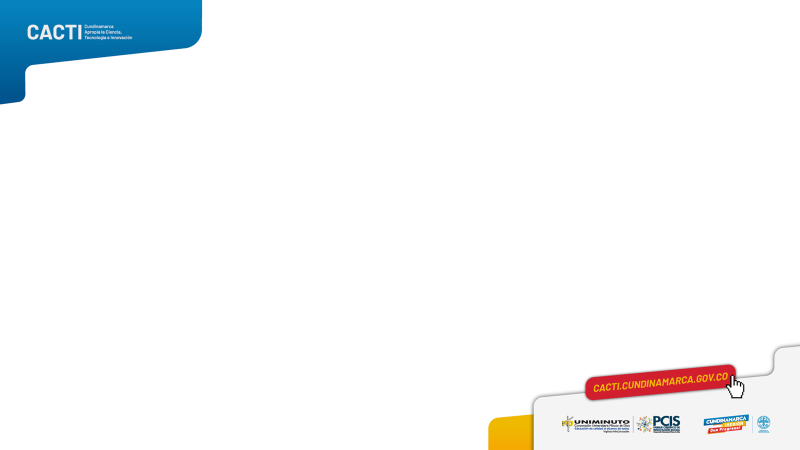 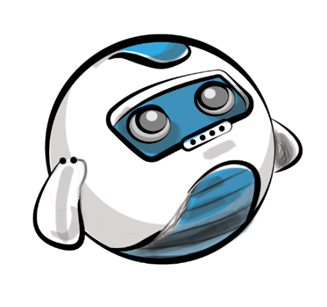 APORTES DE LA ROBÓTICA AL DESARROLLO INTEGRAL DE LA PRIMERA INFANCIA
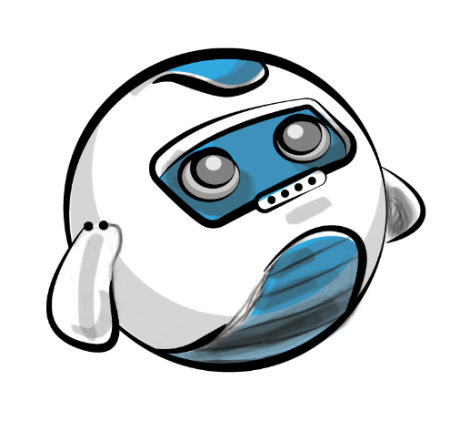 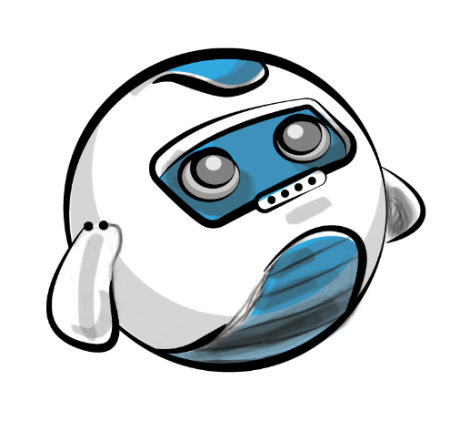 [Speaker Notes: El conocimiento de los niños y las niñas  es el punto de partida de un proceso pedagógico.
Debemos posibilitar que los niños puedan expresar su comprensión del mundo desde sus múltiples lenguajes
Los niños y las niñas confían en sus aprendizajes 
Los niños y las niñas revelan sus formas de comprender el mundo y las confrontan
Todos los conocimientos de los niños y las niñas entran a la escuela y la escuela debe conocer el mundo. 
Orientar a los niños y las niñas y permitirles reconocerse en el mundo. 
Somos mediadores para la relación que construyen los niños y las niñas con la ciencia y la tecnología.]
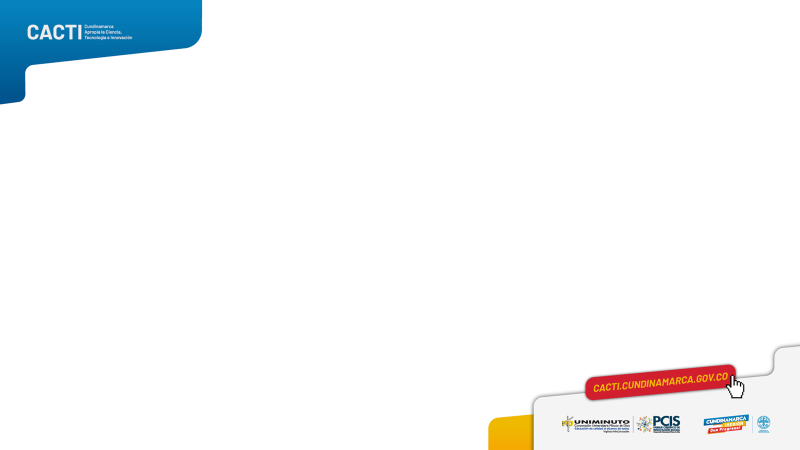 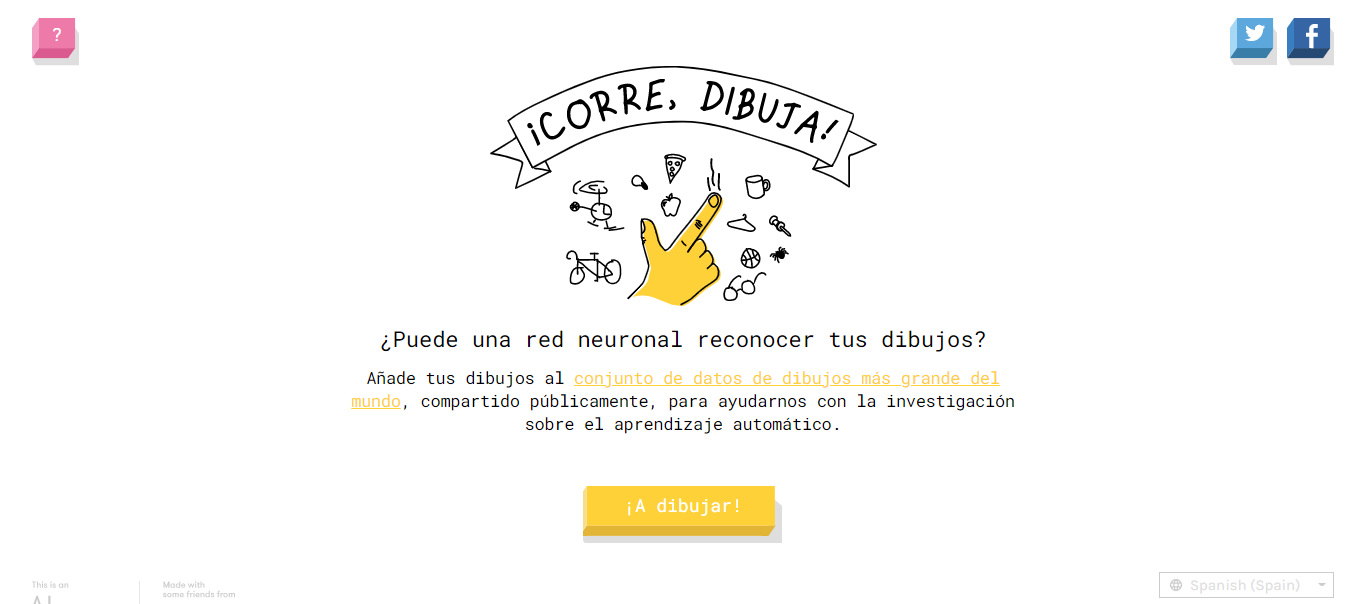 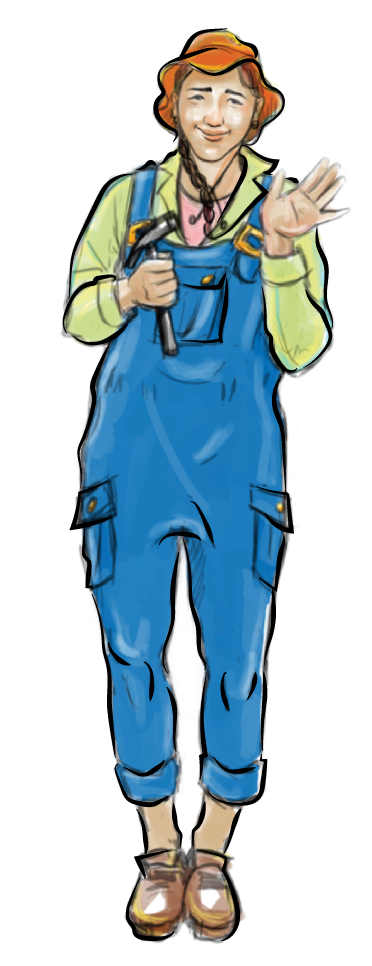 https://quickdraw.withgoogle.com/
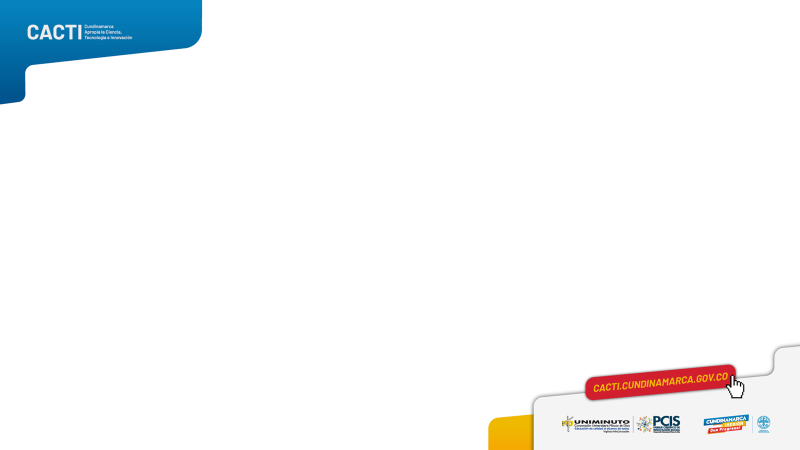 ¿QUÉ ES UN ALGORITMO?
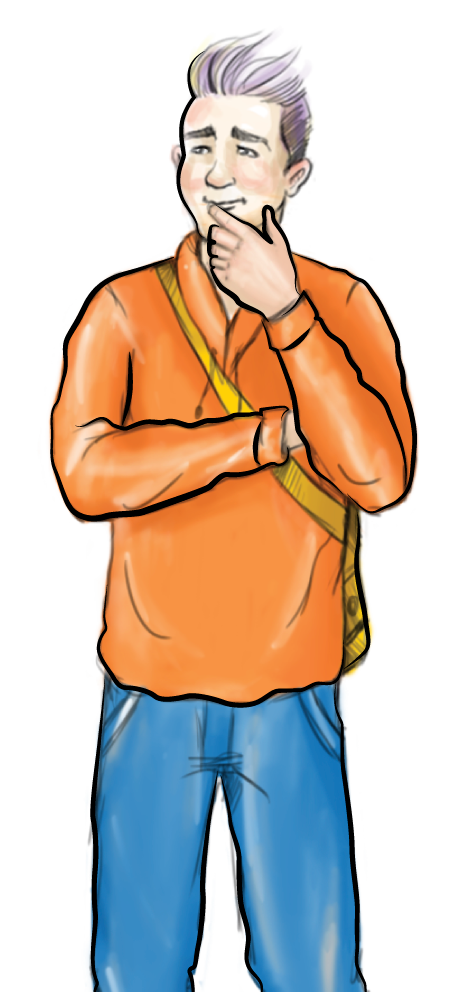 https://www.youtube.com/watch?v=U3CGMyjzlvM
https://youtu.be/kEsbHnlrh2Y
[Speaker Notes: El conocimiento de los niños y las niñas  es el punto de partida de un proceso pedagógico.
Debemos posibilitar que los niños puedan expresar su comprensión del mundo desde sus múltiples lenguajes
Los niños y las niñas confían en sus aprendizajes 
Los niños y las niñas revelan sus formas de comprender el mundo y las confrontan
Todos los conocimientos de los niños y las niñas entran a la escuela y la escuela debe conocer el mundo. 
Orientar a los niños y las niñas y permitirles reconocerse en el mundo. 
Somos mediadores para la relación que construyen los niños y las niñas con la ciencia y la tecnología.]
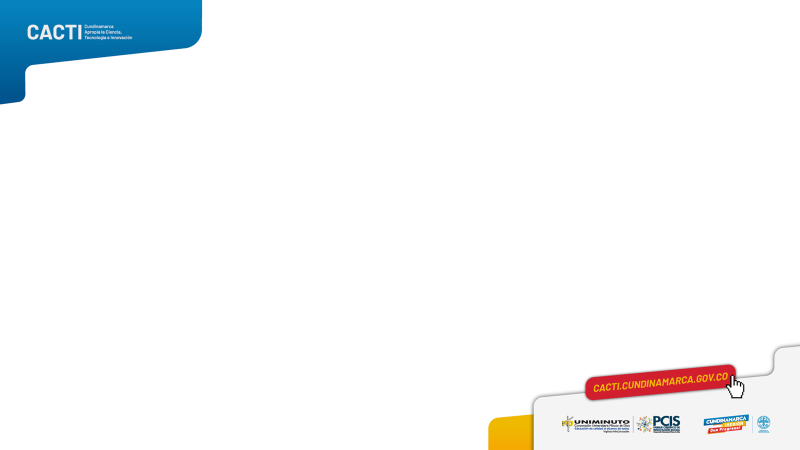 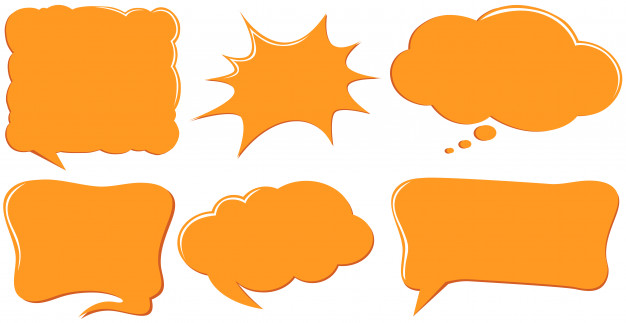 Momento para…
Retarnos
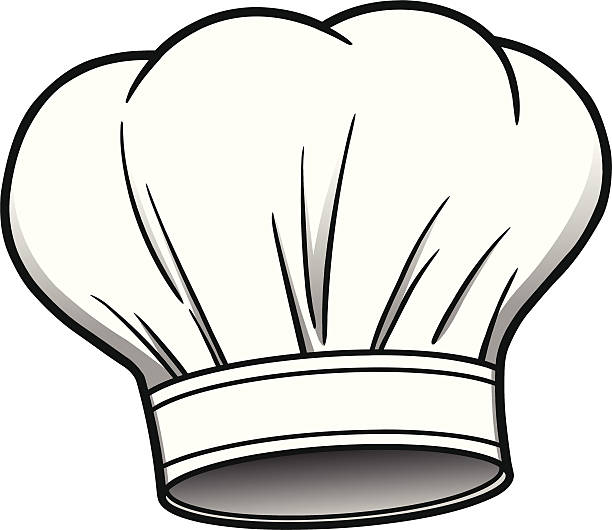 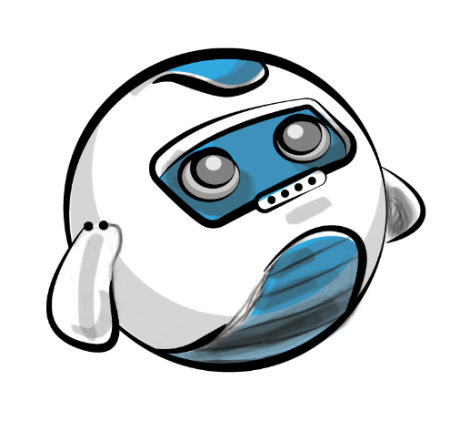 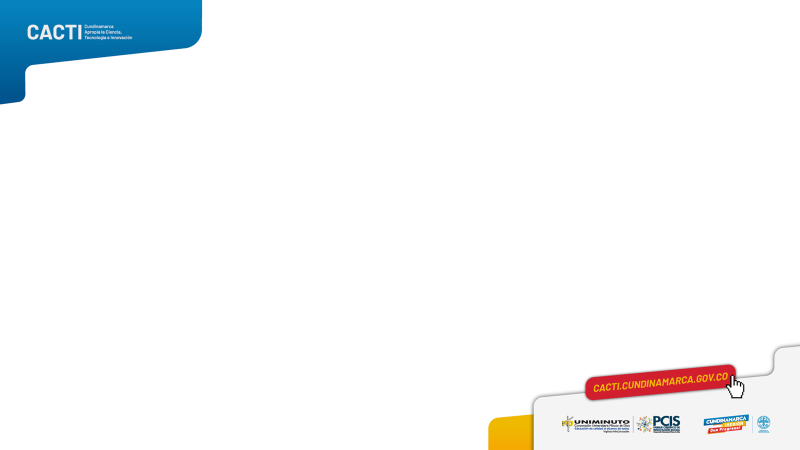 RETO 1
Receta de galletas

2 tazas de harina de trigo
2 huevos
Trozos de bocadillo
Mantequilla
1 taza de azúcar
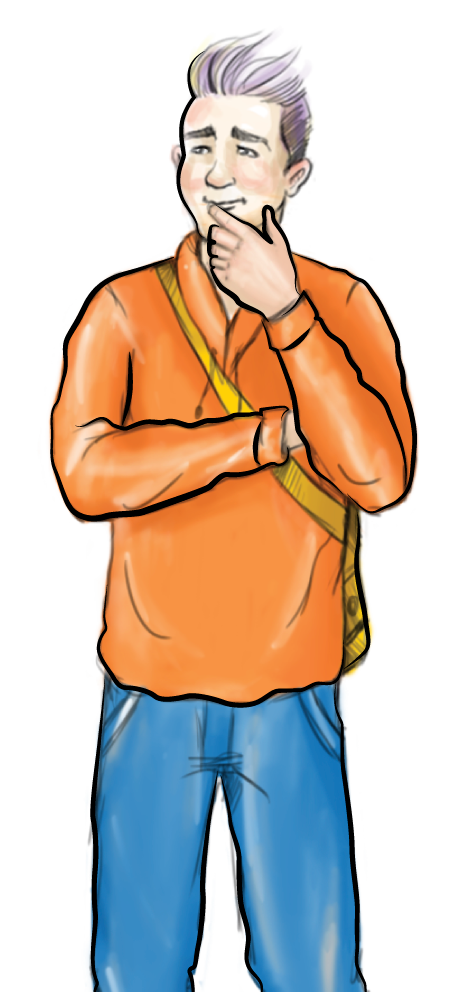 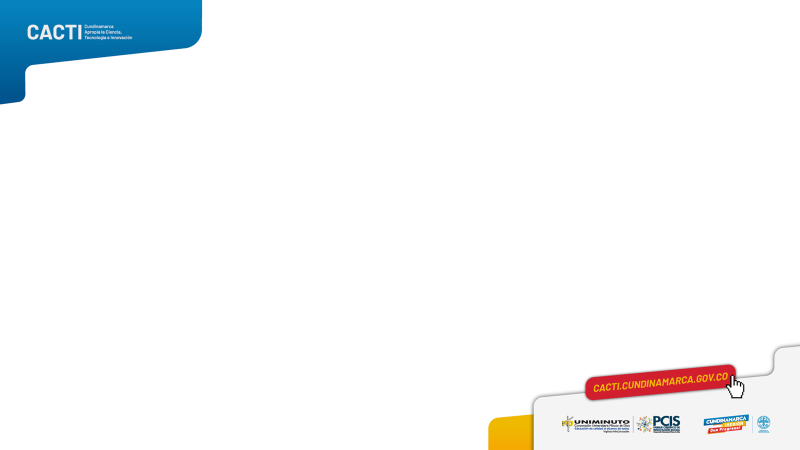 RETO 2
4. Creando mi propio robot

Tapas plásticas
Tarros plásticos
Tarros metálicos
Silicona 
Lana, nailon, hilos o cabuyas
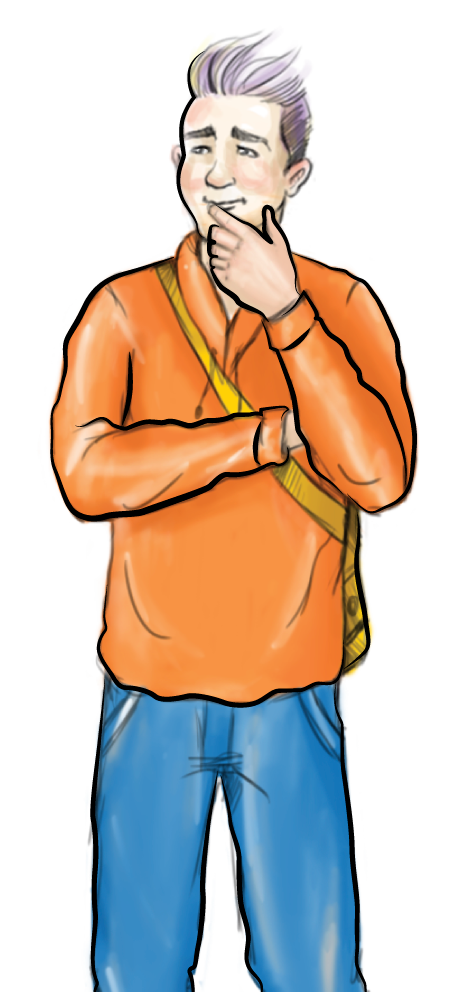 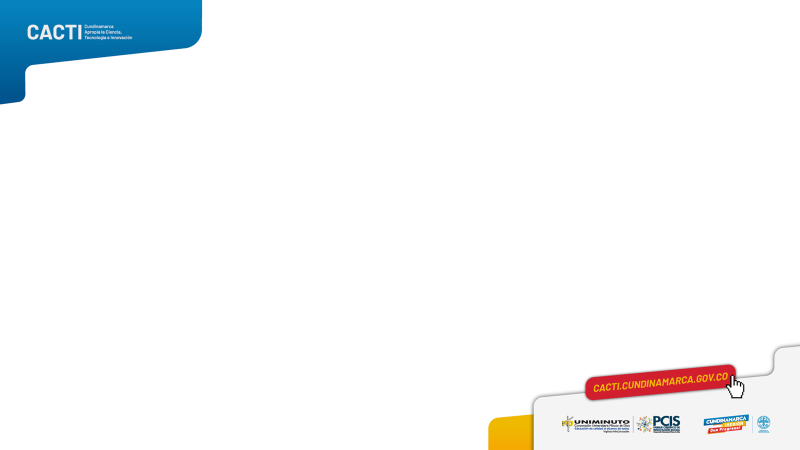 EJEMPLOS DE ROBOTS
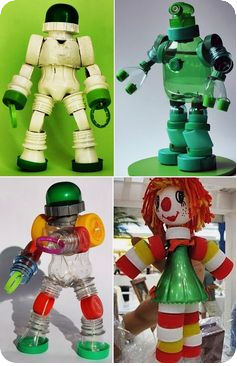 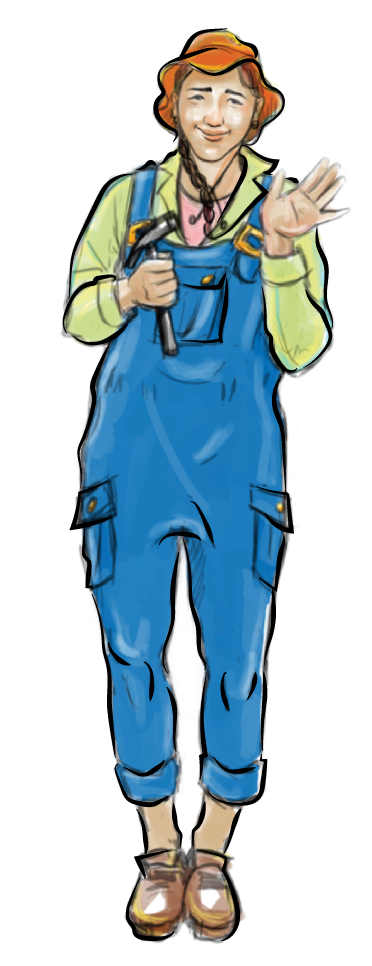 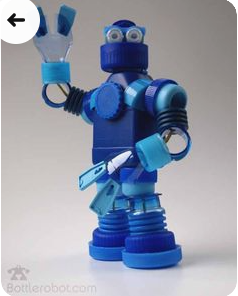 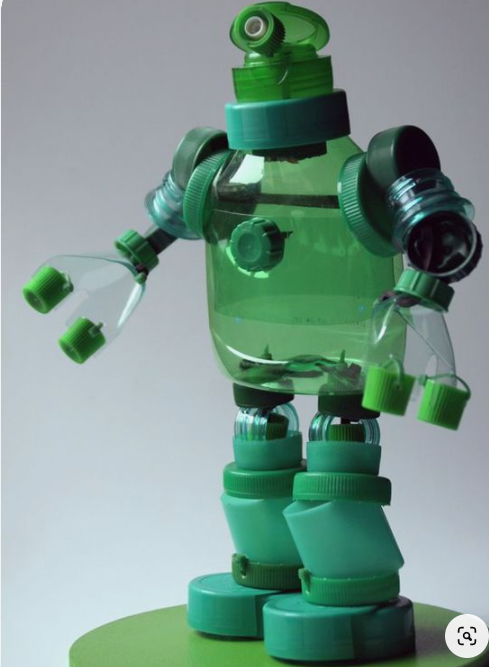 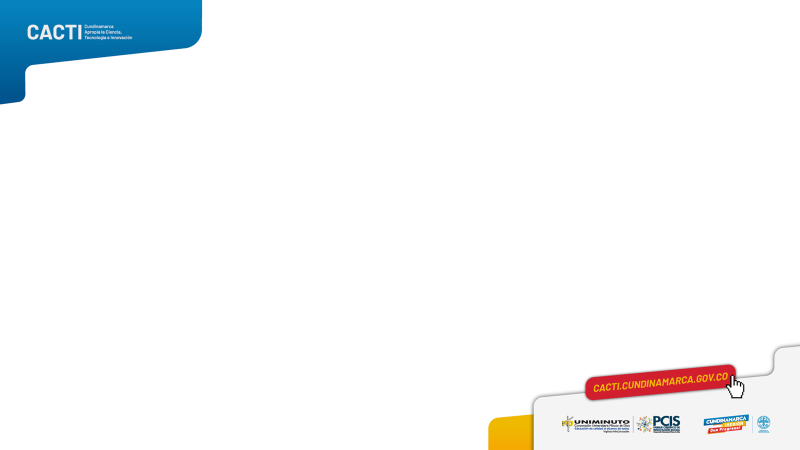 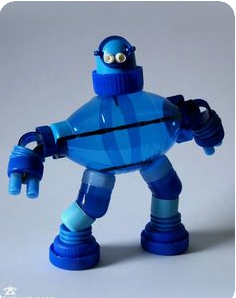 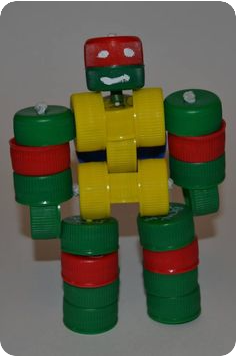 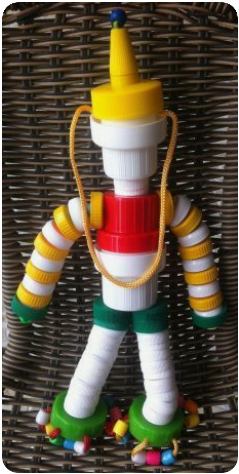 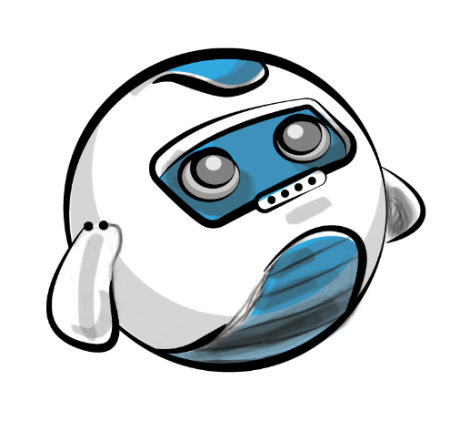 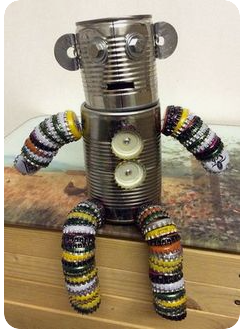 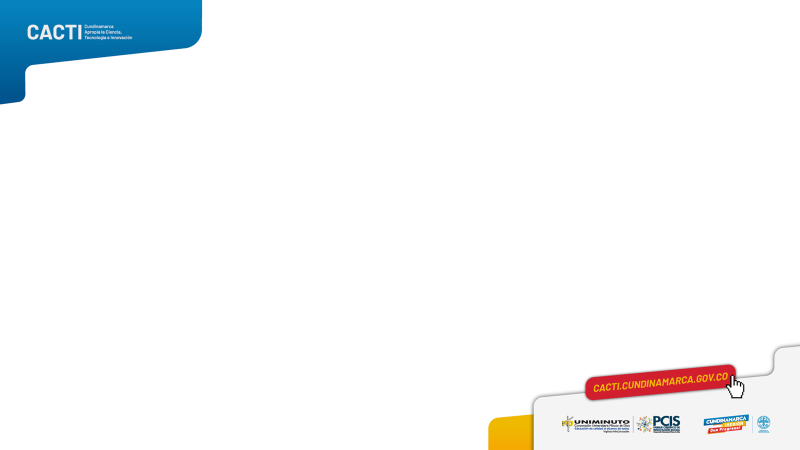 RETO 3
Realizando un experimento-Hojas blancas-Limón
-Encendedor
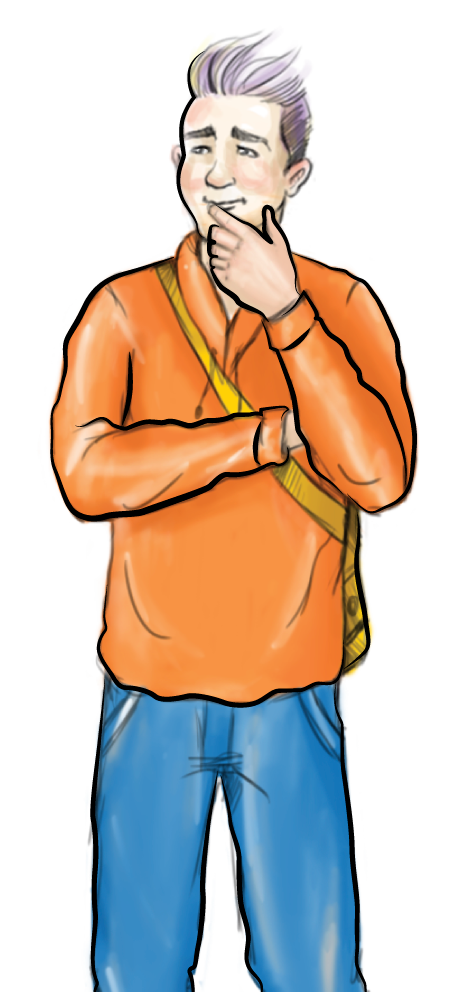 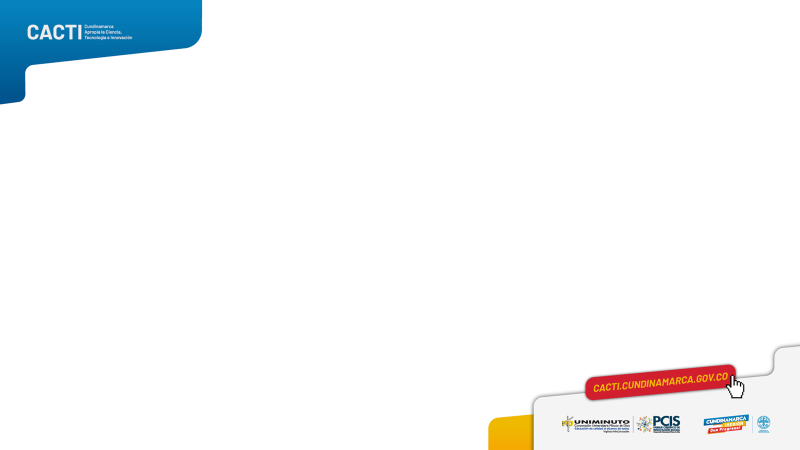 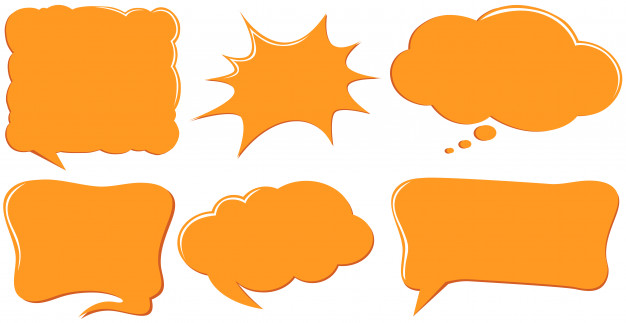 Momento para Construir Juntos
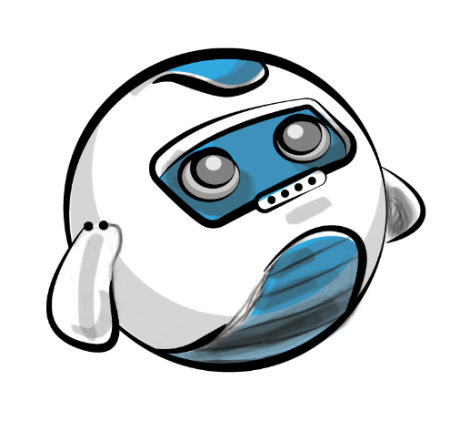 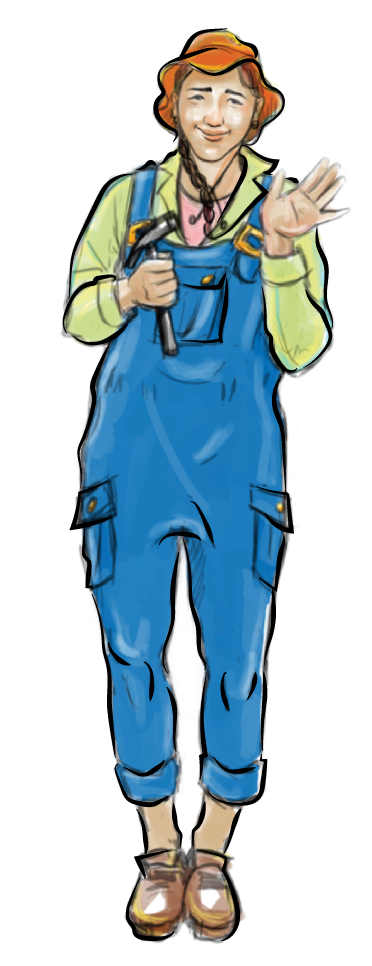 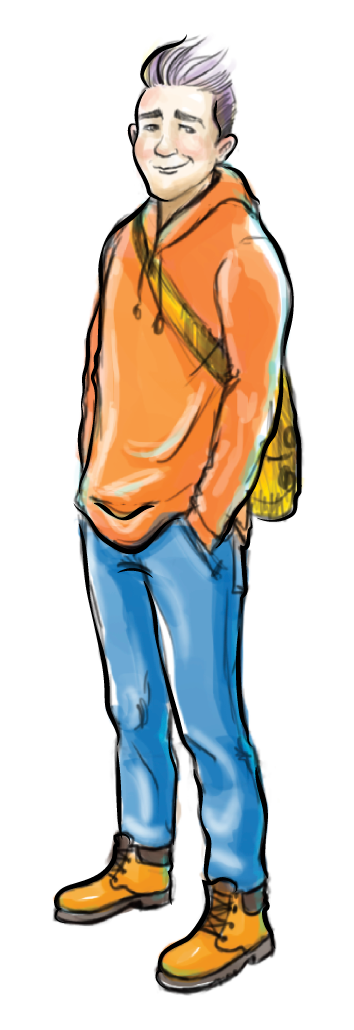 ¡Gracias!
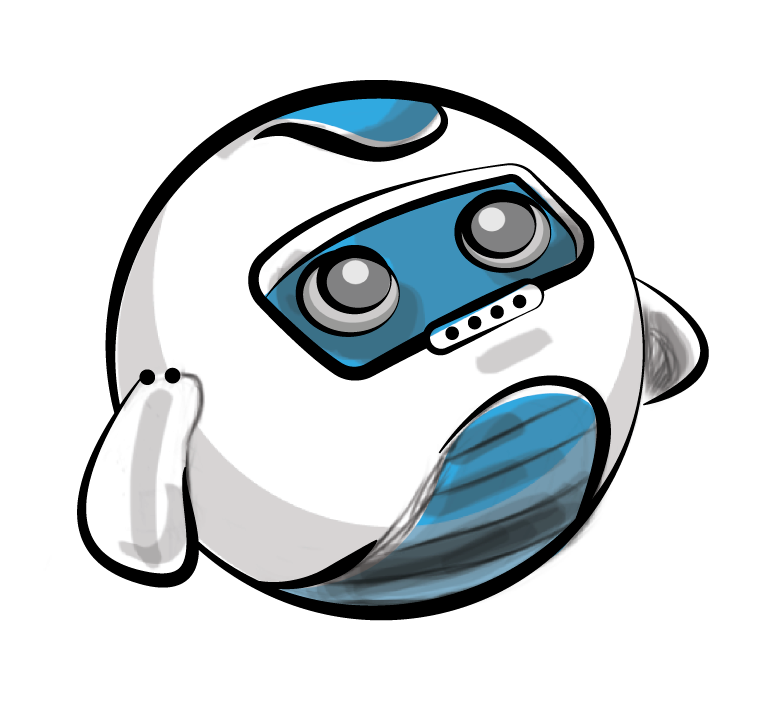 Mayor información:
Componente de Agentes Educativos Primera Infancia
313 449 7865 – 3106494426 - 3014573437